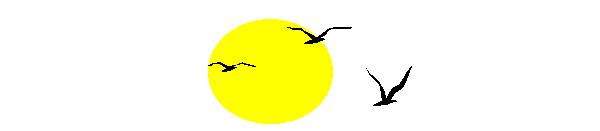 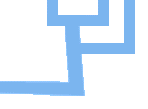 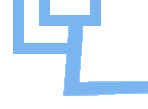 Изложение Прощальная песенка.
Презентацию подготовила Датская Н..М. 2010 г.
г. Краснодар
Листья с веток опадают.                Лить дожди не устают.                         Улетают птичьи стаи,                                          Направляются на юг.
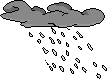 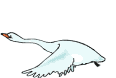 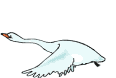 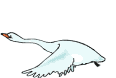 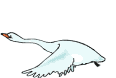 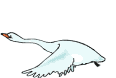 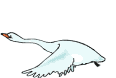 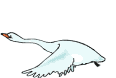 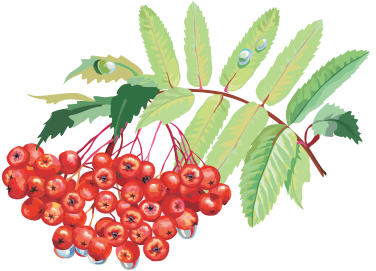 ОСЕНЬ

Поспевает брусника,
Стали дни холоднее.
И от птичьего крика
В сердце только грустнее.
Стаи птиц улетают
Прочь за синее море.
Все деревья блистают
В разноцветном уборе.
Солнце реже смеётся,
Нет в цветах благовонья.
Скоро Осень проснётся
И заплачет спросонья.

(К. Бальмонт)
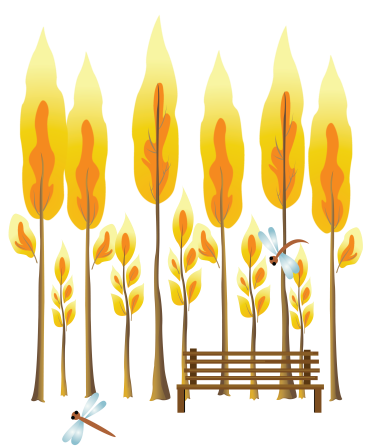 Цель урока:
1. Научить писать изложение на материале текста в учебнике.
2. Научиться правильно и последовательно излагать мысли, обобщать.
3.  Способствовать развитию творческого воображения детей.
Этапы проведения изложения
Работа над заголовком текста.
Чтение текста.
Работа над основными микротемами текста.
Орфографическая подготовка.
Вторичное чтение текста.
Написание изложений.
Самопроверка. Анализ учителем.
Работа над заголовком текста.
Прощальная песенка.
-О чём будет текст ?
-Какое настроение навевает название?
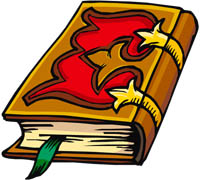 Чтение текста.Прощальная песенка.
Осень . Поредела на берёзах листва. Сиротливо качается на голой ветке скворечник. Вдруг подлетели два скворца. Скворчиха быстро скользнула в птичий домик . Скворец сел на веточку, поглядел по сторонам и тихо запел . Песня закончилась . Скворушка вылетела из скворечника .Птицы прощались с родным домиком . Весной они снова прилетят сюда . А теперь им пора в далёкий путь .
Текст, в котором что-то доказывается, раскрываются причинно-следственные связи и следствия какого-то события называется рассуждением.
 Текст, в котором последовательно излагаются  действия или события, следующие друг за другом – повествование. Текст, в котором перечисляются предметы, их признаки, одновременно существующие явления или действия – описание.
План.
1.Пришла осень.
2.Сиротливый скворечник.
3.Прощальная песенка.
4.Пора в далёкий путь.
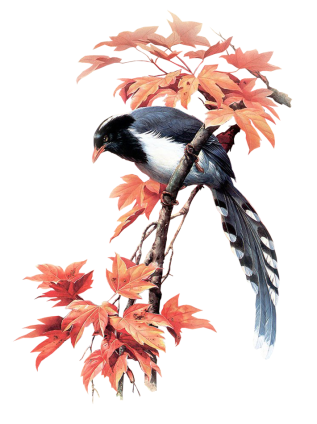 Он прилетает каждый год Туда, где птичий домик ждет.
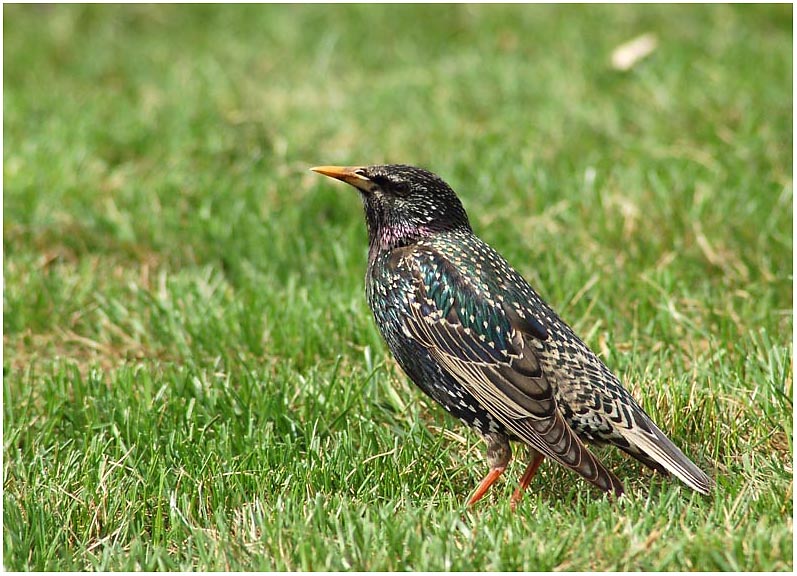 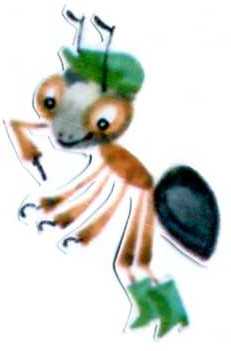 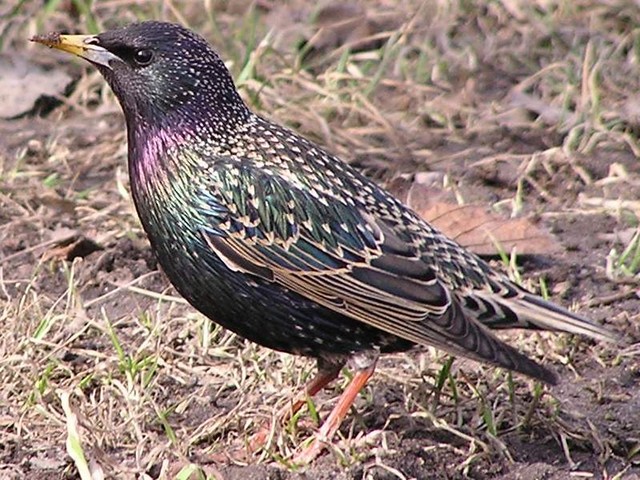 скворец
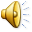 Орфографическая подготовка.
Безударная гласная.
Поредела , листва , качается, скворечник, подлетели, скворчиха, скользнула, поглядел, сторонам, родным, весной, далёкий.
 Выделите корень. Подчеркните буквы безударных гласных в корне слов.
Подберите проверочные слова
Орфографическая подготовка.
Глаголы .
Поредела, качается, подлетели, скользнула, поглядел, закончилась, вылетела, прощались , прилетят.

Наречие. 
Сиротливо, вдруг, быстро, тихо, снова, сюда, пора.
 Подчеркни в словах буквы, написание которых надо запомнить  
Выделите орфограммы.
Чтение текста.(вторичное)
Осень . Поредела на берёзах листва. Сиротливо качается на голой ветке скворечник. Вдруг подлетели два скворца. Скворчиха быстро скользнула в птичий домик . Скворец сел на веточку, поглядел по сторонам и тихо запел . Песня закончилась . Скворушка вылетела из скворечника .Птицы прощались с родным домиком . Весной они снова прилетят сюда . А теперь им пора в далёкий путь .
Написание изложения.
Самопроверка.
. Анализ учителем.
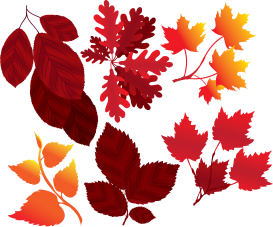 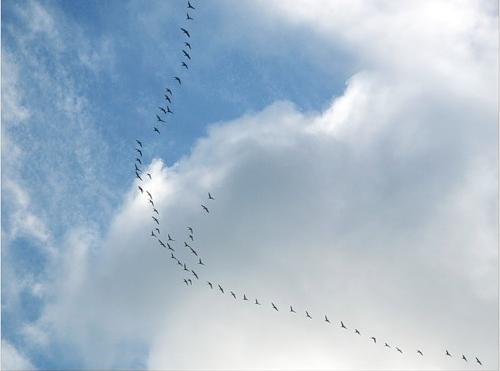 Литература:
Полякова А.В. Русский язык. 4 класс. Москва «Просвещение»2009
Полякова А.В.Методические рекомендации по русскому языку.- Москва 
« Просвещение»2009
Полякова А.В. Творческие учебные задания по русскому языку. – М: ЗАО ЦОР.
В презентации использованы материалы сайта wikipedia.org/
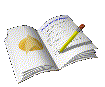